Игра
Сколько революций было в России?
1
Назовите годы Первой мировой войны
1
Кто такой Карл Маркс?
2
Как звали детей Николая 2?
3
Назовите годы Первой русской революции
2
Когда началась Октябрьская революция?
2
Что такое «Учредительное собрание»?
3
Что произошло 17 октября 1905 г.?
2
Как звали жену Николая 2?
2
Что произошло в 1904-1905 гг.?
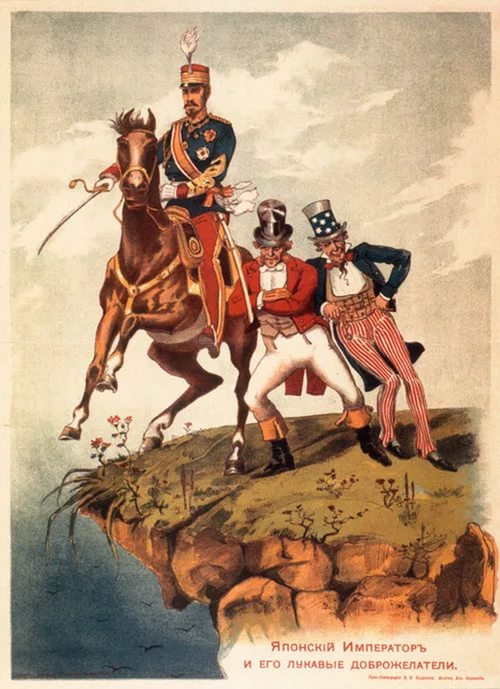 1
Назовите три основных положения Манифеста 17 октября 1905 г.
3
Объясните слова
Кто это?
1
Как называется фильм?
2
Какие страны в 1914 г. входили в Антанту?
2
Какое событие изображено на картине?
2
В каком городе убили Франца Фердинанда?
3
Кто это?
3
Как стал называться Санкт-Петербург после 1914 г.
2
Где был Николай 2 с 22 по 27 февраля 1917 г.?
3
Кто это?
2
Какие страны в 1914 г. входили в Тройственный союз?
2
Что произошло 2 марта 1917 г.?
2
Объясните слова
Кто это?
1
В пользу кого отрекся Николай 2?
2
Кто получил власть после февральской революции?
2
Кто это?
2
Какие три альтернативы развития были у России после февраля 1917 г.?
3
Назовите псевдоним человека, который возглавил Октябрьскую революцию?
2
Назовите настоящую фамилию Ленина?
2
Как называются события, которые произошли 9 января 1905 г.?
2
Где находился штаб управления Октябрьской революции?
3
Что изображено на фото?
2
Как назывался военный корабль, который вошел в Неву и дал сигнал к штурму Зимнего дворца?
2
Объясните слова
Как звали убийцу Франца Фердинанда?
3
В какие годы сделана эта фотография?
2
10
Кто это?